Success Boston Coaching: College Persistence and Completion
October 13, 2021

Tamara Linkow, Kelly Lack, Tori Morris, Erin Bumgarner, Austin Nichols, Beth Gamse
Policy Context
Access to jobs—and to the middle class—increasingly requires postsecondary credentials1
BPS graduates are disproportionately from groups traditionally underrepresented in postsecondary education2  and can face social, academic, logistical, and financial barriers to succeeding in college3
54% of Boston’s 2012 high school graduates who enrolled in college graduated within 6 years,4  which likely is insufficient to meet the predicted demand for a college-educated workforce
1: Bureau of Labor Statistics 2019; Scott and Nightingale 2018, 2: BPS 2019, 3: Arnold et al. 2009; Avery, Howell, and Page 2014; Bozick and DeLuca 2011; Castleman, Arnold, and Wartman 2012; Castleman, Page, and Schooley 2014; Engle and Tinto 2008; Roderick et al. 2008, 4. Boston Opportunity Agenda 2021
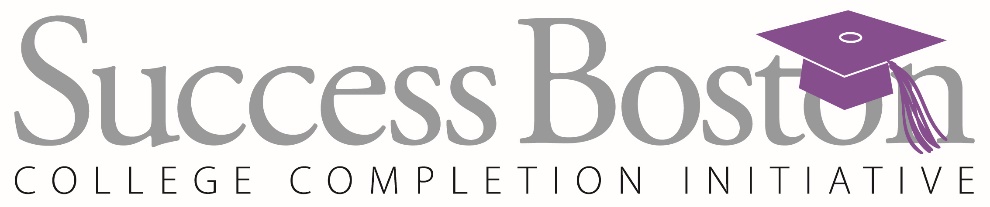 Citywide collaboration among the Boston Foundation, Boston Public Schools, City of Boston, local nonprofits, and local colleges to support college completion
Promote evidence-based practices to help students succeed in higher education and prepare to enter workforce
Core component is transition coaching to Boston high school graduates enrolling in local 2-year and 4-year colleges
3
Success Boston Coaching Model
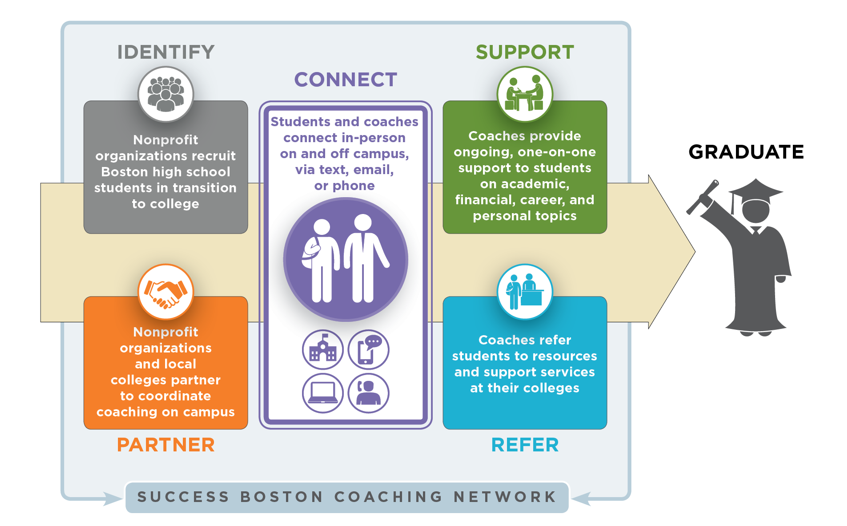 4
Research Questions
Overall Impacts: 
What are the effects of SBC on students’ completion, persistence, and credit accumulation?
Differences in Impacts: 
How, if at all, do the impacts of SBC differ by student characteristics?
5
Study Design
Analysis focuses on 4 cohorts of students, entering college in 2013 or 2014 (pre-scale-up) or 2015 or 2016 (post-scale-up)

Quasi-experimental design that compares outcomes of SBC students with similar non-coached students

Examines completion, persistence, and credit accumulation after 4 to 6 years
6
Characteristics of SBC Students andNon-Coached Peers
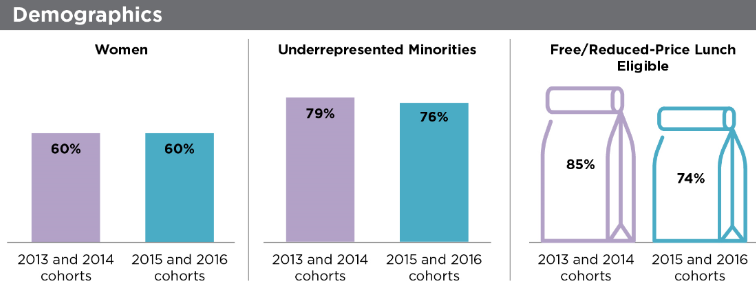 7
Characteristics of SBC Students andNon-Coached Peers
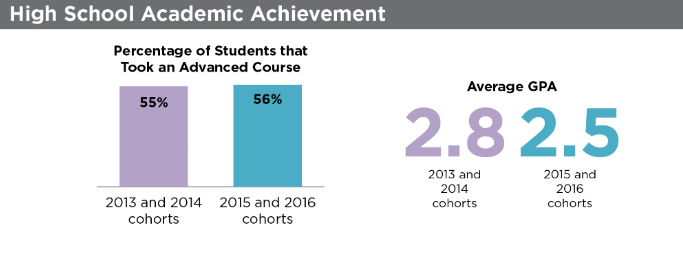 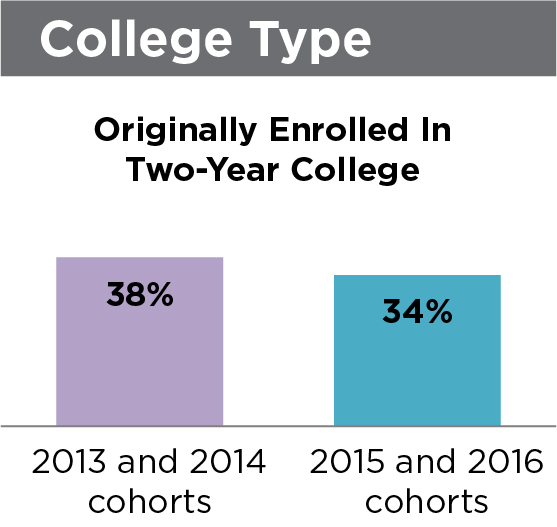 8
Data Sources
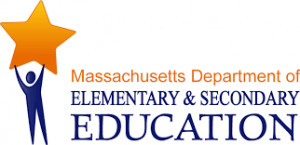 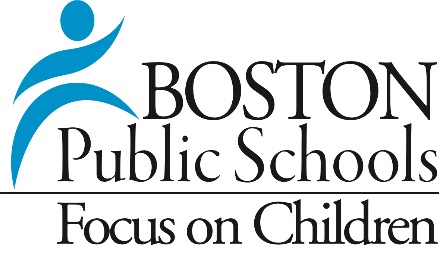 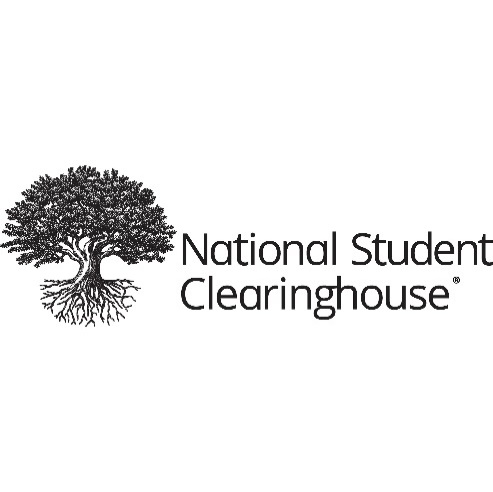 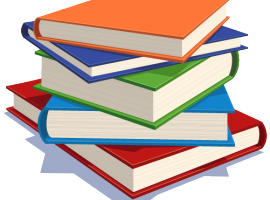 11 Boston area colleges
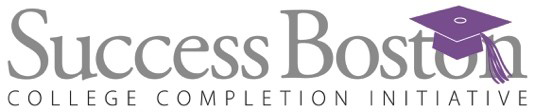 Program Database
9
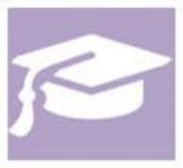 Completion
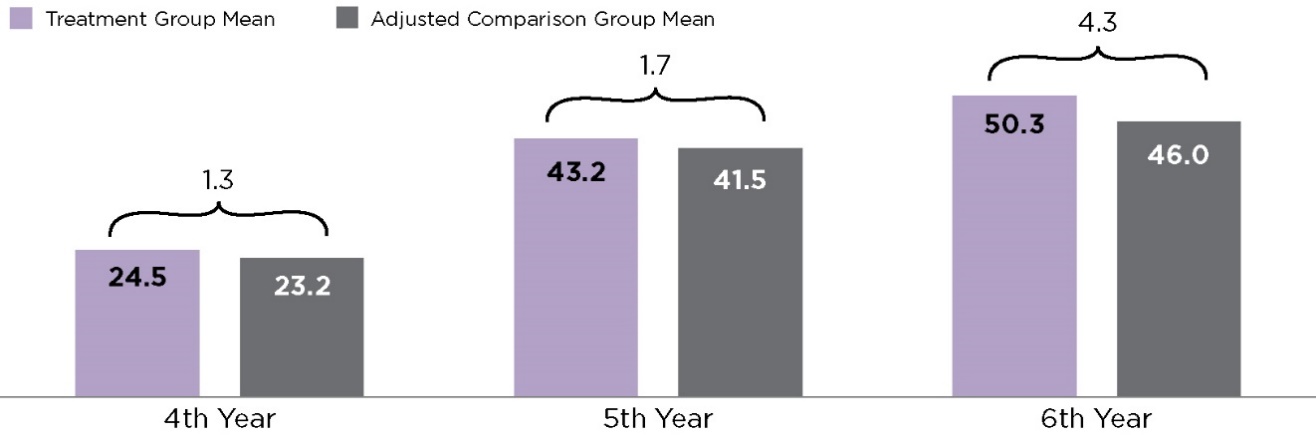 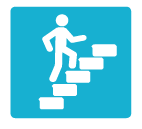 Persistence, including completions
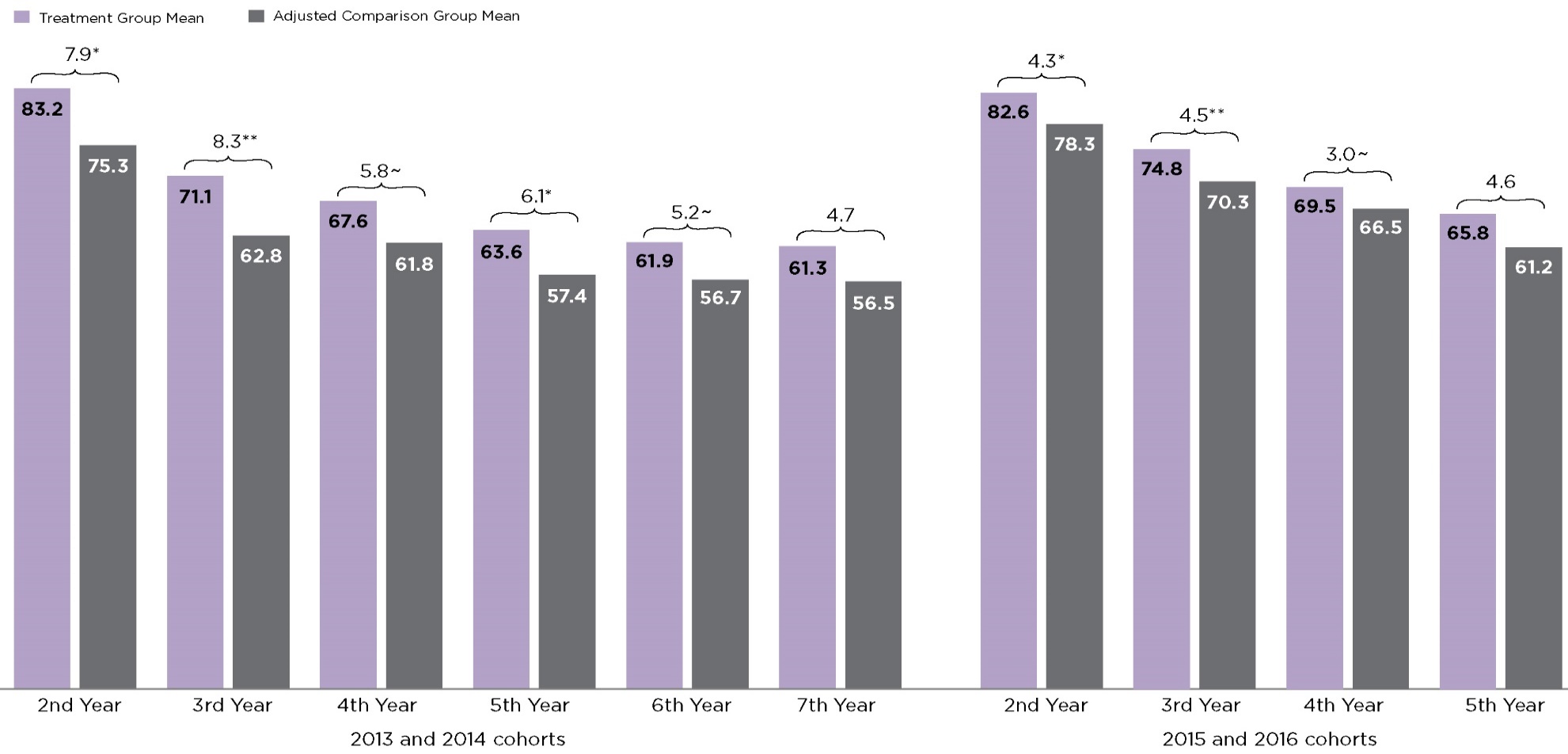 ~ Impact is significant at the 10 percent level. * Impact is significant at the 5 percent level. ** Impact is significant at the 1 percent level.
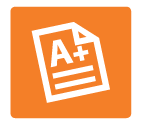 Credit Accumulation
* Impact is significant at the 5 percent level
Differences in Impacts by Student Characteristics
Examined differences in coaching impacts by student characteristics
Gender
Underrepresented minority status
High school GPA
Two vs. four-year college attendance
No consistent patterns found
Study Design
Takeaway 1: Systematic improvements andscale-up could explain smaller effects on later cohorts
Impacts of transition coaching for the post-scale-up cohorts are smaller than the impacts on the pre-scale-up cohorts 

Why are we seeing this trend?
Improvements in support services offered to SBC and non-SBC students
During scale-up SBC is serving students enrolled at more colleges and more widely dispersed colleges (26 colleges pre-scale-up, 47 colleges post-scale-up)
Takeaway 2: Students stay enrolled while receiving coaching but more support could be helpful
SBC appears effective while the coaching is ongoing and perhaps shortly after coaching ends, but the effects fade as more time elapses. 
After 4 years SBC students have earned slightly more than half the credits needed to graduate. We see no significant effect on completion.

Why are we seeing this trend?
We examined evaluations of other college coaching or advising programs
Effective coaching programs generally offer financial assistance, some have other supports or participation requirements
Future Considerations
Coaching seems to be helping students in their early years of college, but current model may not provide enough support to help them graduate
Additional program supports or components might help more SBC students overcome barriers to completion and cross the finish line:
a financial aid component
additional program requirements
longer and/or more intensive services
Next Steps
Follow more cohorts of students 6 years after college entrance 
Focus on degree/credential completion

Next report scheduled for release in 2022
18
Supplemental Slides
Coaching Intensity
One-on-one coach-student interactions in 2015-16
Average number: 6Number of interactions vary by student—most students met with coach at least once per semester
Typical length: 34 minutesOne-on-one interactions tended to last between 25 and 45 minutes
Average of one-on-one coaching per year= 3.5 hours
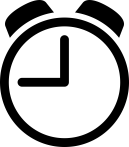 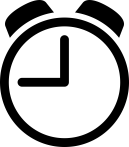 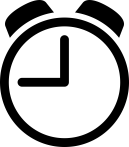 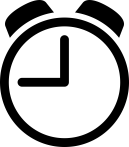 Proportion of Students Who Were Matched
21
Subgroup Differences in Completion, By Gender and Underrepresented Minority Status
22
Subgroup Differences in Completion, By High School GPA and College Type
23